WELCOME  TO  THE  MOB!
All Scripture is breathed out by God and profitable                for teaching, for reproof, for correction, and for training in righteousness, that the man of God may be complete, equipped for every good work. 
2 Timothy 3:16-17 (ESV)
Isaiah 2: The Mountain and Day of the LORD
September 27, 2022
1
Announcements
MOB Website & Resources:  www.ibcmob.net
 
Keith & Kristyn Getty Concert – Sep 30th 
Mid-Atlantic Regional WACCM Conference – Nov 5th
September 27, 2022
2
Isaiah 2: The Mountain and Day of the LORD
Please Rise
Invocation/Prayer.

Song: On Christ the Solid Rock I Stand
September 27, 2022
3
Isaiah 2: The Mountain and Day of the LORD
On Christ the Solid Rock I Stand
V.1 of 3
My hope is built on nothing lessthan Jesus’ blood and righteousness;I dare not trust the sweetest frame,but wholly lean on Jesus’ name.

	Refrain:			On Christ, the solid rock, I stand;			all other ground is sinking sand,			all other ground is sinking sand.
September 27, 2022
4
Isaiah 2: The Mountain and Day of the LORD
On Christ the Solid Rock I Stand
V.2 of 3
When darkness veils his lovely face,I rest on His unchanging grace;in every high and stormy gale,my anchor holds within the veil.

	Refrain:			On Christ, the solid rock, I stand;			all other ground is sinking sand,			all other ground is sinking sand.
September 27, 2022
5
Isaiah 2: The Mountain and Day of the LORD
On Christ the Solid Rock I Stand
V.3 of 3
His oath, his covenant, his bloodsupport me in the whelming flood;when all around my soul gives way,He then is all my hope and stay.

	Refrain:			On Christ, the solid rock, I stand;			all other ground is sinking sand,			all other ground is sinking sand.
September 27, 2022
6
Isaiah 2: The Mountain and Day of the LORD
Our Study of Isaiah
Last Meeting:
Isaiah 1
Memory Verse: Isaiah 1:18
Dr. Constable’s Notes, 2022 Ed., pp. 26-33

This Meeting:
Isaiah 2
Memory Verse:  Isaiah 2:3
Dr. Constable’s Notes on Isaiah, 2022 Edition, pp. 33-40

Refreshment Host:  Small Group F
September 27, 2022
7
Isaiah 2: The Mountain and Day of the LORD
Memory Verse
Isaiah 2:3 (ESV)
“ And many peoples shall come, and say: “Come,let us go up to the mountain of the Lord, to the house of the God of Jacob, thathe may teach us his ways and that we may walk in his paths.” For out of Zionshall go forth the law, and the word of the Lord from Jerusalem.”
September 27, 2022
8
Isaiah 2: The Mountain and Day of the LORD
Isaiah Bible Study Schedule for Fall 2022 – Spring 2023as of September 6, 2022
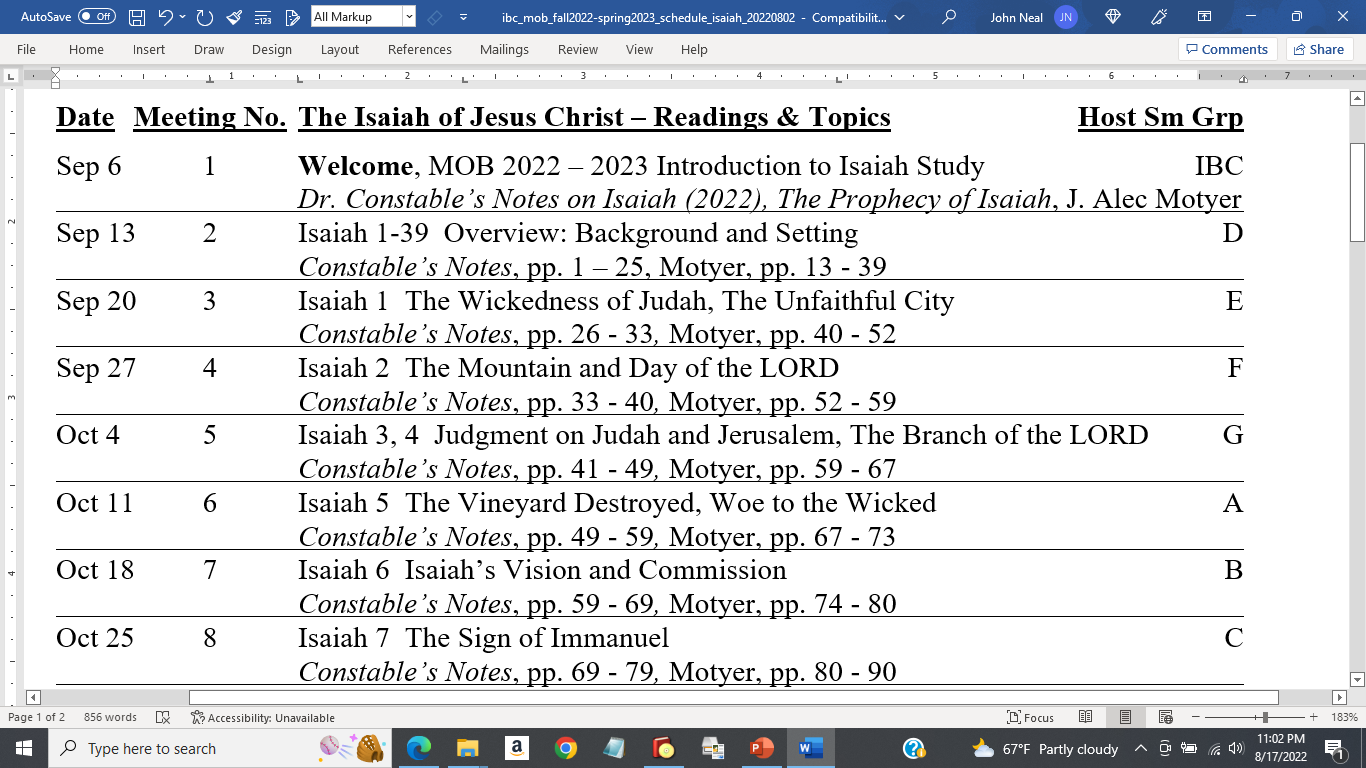 September 27, 2022
9
Isaiah 2: The Mountain and Day of the LORD
Isaiah Outline
September 27, 2022
10
Isaiah 2: The Mountain and Day of the LORD
Bruce Wilkinson and Kenneth Boa, Talk Thru the Bible (Nashville: T. Nelson, 1983), 189.
ISAIAH 2
“The Lord is Salvation”
A
September 27, 2022
11
Isaiah 2: The Mountain and Day of the LORD
[Speaker Notes: Isaiah's name, "The LORD (Yahweh) is salvation," meaning the Lord is the source of salvation, summarizes his message. "... in that one name is compressed the whole contents of the book!" (quoting F. C. Jennings) (Constable)]
Isaiah’s Context: Three Covenants
When Isaiah taught and prophesied, he and all Israel were living in the context of three great covenants initiated by YHWH with His special chosen people. We will see the influence of these covenants throughout the book.
Abraham – land, people, blessing
	Genesis 12:1-3, 15:18-21, 17:1-8

Moses – blessings for obedience, else curses
	Exodus 20, Deuteronomy 28

David – peace, descendant on throne forever
	2 Samuel 7:8-16
A
September 27, 2022
12
Isaiah 2: The Mountain and Day of the LORD
[Speaker Notes: Note these covenants are not specifically called out – they are just present – it is in the culture, the way of life

Look for the influence of these covenants – you can pick them out in Isaiah]
Isaiah’s Vision
Speaker:
The word that Isaiah the son of Amoz saw concerning Judah and Jerusalem.                           (Isaiah 2:1)

This is very similar to 1:1 except for the kings

This is unusual to have two intros like this causing some to feel that this section, Ch. 2-4 was a separate section (book?) at one time (Motyer)
Isaiah
Audience:
Judah &Jerusalem
Time Period:
Kings
740–680BC
Covenant:
A
Abraham
All Scripture quotations are from ESV
September 27, 2022
13
Isaiah 2: The Mountain and Day of the LORD
[Speaker Notes: Thoughts on the Nature of Bible Prophecy – by Jim Battle
Understanding the unusual nature of Bible is helpful for the reading and interpretation of Bible prophecy - messages that can be obscure and difficult to understand.
 
Prophecies are often not as clear or complete as we would like them – but they are what God has chosen to give us.
Sometimes God explains prophecies in the Bible, either through the original prophet or through biblical cross-references. Be sure to take advantage of these solid insights.
Prophecies are not necessarily given in sequential order. 
A single prophecy can have more than one fulfillment – partial or complete.
Prophecies can “blur together” so that part refers to one time period and part refers to another.
Consider the time of fulfillment – by definition, prophecies are future when given by the prophet. But a lot of time has now passed. Some prophecies have already been fulfilled and some still remain to be fulfilled.
Sometimes a prophet may speak in the “prophetic past” tense, meaning that he is talking about a future event, but its fulfillment is so certain that he presents it as already accomplished.
Accurately interpreting prophecy is not easy and nobody gets it all right.
 
 
All of God’s prophecies will be fulfilled.
Check the “Fulfillment Status” of prophecies – not yet, partial but more to come, completely]
God’s Desire for Israel
Speaker:
2 It shall come to pass in the latter days    that the mountain of the house of the Lordshall be established as the highest of the mountains,    and shall be lifted up above the hills;and all the nations shall flow to it,3     and many peoples shall come, and say:“Come, let us go up to the mountain of the Lord,    to the house of the God of Jacob,that he may teach us his ways    and that we may walk in his paths.”For out of Zion shall go forth the law,    and the word of the Lord from Jerusalem.4 He shall judge between the nations,    and shall decide disputes for many peoples;and they shall beat their swords into plowshares,    and their spears into pruning hooks;nation shall not lift up sword against nation,    neither shall they learn war anymore.                       (Isaiah 2:2-4)
Isaiah
Audience:
Judah &
Jerusalem
Time Period:
Millennium
Covenant:
AbrahamDavid
September 27, 2022
14
Isaiah 2: The Mountain and Day of the LORD
[Speaker Notes: All the section titles are from Constable’s notes, includes v.1 also
Completion of the covenants]
God’s Desire for Israel
This section is also contained in Micah 4:1-4

The “latter days” or last days (day of the Lord) has always been viewed in prophesy as a future judgement day for God, close or far out in the future for either Israel or their enemies, Amos 5:18-20.  In this case it is during the Millennium, Rev 20.

 The “mountain of the Lord” was always thought of as an important place of God’s authority (Constable) and in this case it appears that this is talking about the New Jerusalem, Rev 21:2.
September 27, 2022
15
Isaiah 2: The Mountain and Day of the LORD
[Speaker Notes: This section is also contained in Mic 4:1-4.  2-4 are unique in that no one has talked about the completed covenants of the Lord. Last days can be bad or good.  Those that went through our Revelation study know about judgement: Seals, Trumpets and Bowls.
The only time satan is not present]
Isaiah’s Exhortation
Speaker:
5 O house of Jacob,    come, let us walk    in the light of the Lord.  (Isaiah 2:5)
Isaiah
Audience:
Judah &
Jerusalem
The is the first time that Isaiah uses the “house of Jacob” for Israel but won’t be the last

This exhortation is really for all of us but he had no knowledge about how long this would take

He has one more exhortation at the end of the chapter
Time Period:
Kings
740-680BC
Covenant:
Abraham
MosesDavid
September 27, 2022
16
Isaiah 2: The Mountain and Day of the LORD
[Speaker Notes: 2 Peter 3.  Isaiah includes himself in this as we all should be constantly
“house of Jacob”- Isaiah uses this term 8 times while the rest of the prophets use it 9 times (BKC)]
Israel’s Self-sufficiency
Speaker:
6 For you have rejected your people,    the house of Jacob,because they are full of things from the east    and of fortune-tellers like the Philistines,    and they strike hands with the children of foreigners.7 Their land is filled with silver and gold,    and there is no end to their treasures;their land is filled with horses,    and there is no end to their chariots.
						(Isaiah 2:6-7)
Isaiah
Audience:
God &
Judah
Time Period:
Kings
740–680BC
Covenant:
Abraham
Moses
David
September 27, 2022
17
Isaiah 2: The Mountain and Day of the LORD
[Speaker Notes: Motyer makes five contrasts between the ideal and the actual : 
( i ) the world is drawn to Zion ( 2 ) ; God’s people choose to conform to the world ( 6 ) ; 
( ii ) the world seeks spiritual benefit ( 3 ) ; Zion heaps up material wealth ( 7a ) ; 
( iii ) the consequence of coming to Zion is world peace ( 4 ) ; Zion is full of armaments ( 7b ) ; 
( iv ) the world seeks to know the true God and commits itself beforehand to obey him ( 3 ) ; God’s people are busy inventing their own gods ( 8 ) ; 
( v ) the world is received before the Lord’s tribunal ( 4 ) ; God’s people are abandoned and denied forgiveness ( 6,9 ) . (JAM)]
Israel’s Self-sufficiency
Speaker:
8 Their land is filled with idols;    they bow down to the work of their hands,    to what their own fingers have made.9 So man is humbled,    and each one is brought low—    do not forgive them!
					(Isaiah 2:8-9)
Isaiah
Audience:
Judah &
Jerusalem
Time Period:
Kings
740–680BC
Israel has become like the surrounding nations

Isaiah in v.9 asks God not to forgive them!
Covenant:
Abraham
Moses
David
September 27, 2022
18
Isaiah 2: The Mountain and Day of the LORD
[Speaker Notes: -      In “do not forgive them” this idiom is used negatively . Isaiah is not commanding the Lord not to forgive but saying that forgiveness is unthinkable : ‘ and for sure you will not forgive them ’ . (JAM) Motyer]
Israel’s Problem - Humiliation
Speaker:
10 Enter into the rock    and hide in the dustfrom before the terror of the Lord,    and from the splendor of his majesty.11 The haughty looks of man shall be brought low,    and the lofty pride of men shall be humbled,and the Lord alone will be exalted in that day.
						(Isaiah 2:10-11)
Isaiah
Audience:
Judah &
Jerusalem
Time Period:
Tribulation
Covenant:
Abraham
Moses
September 27, 2022
19
Isaiah 2: The Mountain and Day of the LORD
Israel’s Problem - Humiliation
12 For the Lord of hosts has a day    against all that is proud and lofty,    against all that is lifted up—and it shall be brought low;13 against all the cedars of Lebanon,    lofty and lifted up;    and against all the oaks of Bashan;14 against all the lofty mountains,    and against all the uplifted hills;15 against every high tower,    and against every fortified wall;16 against all the ships of Tarshish,    and against all the beautiful craft.  (Isaiah 2:12-16)
Speaker:
Isaiah
Audience:
Judah &
Jerusalem
Time Period:
Tribulation
Covenant:
Abraham
Moses
September 27, 2022
20
Isaiah 2: The Mountain and Day of the LORD
Israel’s Problem - Humiliation
17 And the haughtiness of man shall be humbled,    and the lofty pride of men shall be brought low,    and the Lord alone will be exalted in that day.18 And the idols shall utterly pass away.19 And people shall enter the caves of the rocks    and the holes of the ground,from before the terror of the Lord,    and from the splendor of his majesty,    when he rises to terrify the earth.
					(Isaiah 2:17-19)
Speaker:
Isaiah
Audience:
Judah &
Jerusalem
Time Period:
Tribulation
Covenant:
Abraham
Moses
September 27, 2022
21
Isaiah 2: The Mountain and Day of the LORD
Israel’s Problem - Humiliation
20 In that day mankind will cast away    their idols of silver and their idols of gold,which they made for themselves to worship,    to the moles and to the bats,21 to enter the caverns of the rocks    and the clefts of the cliffs,from before the terror of the Lord,    and from the splendor of his majesty,    when he rises to terrify the earth.
					(Isaiah 2:20-21)
Speaker:
Isaiah
Audience:
Judah &
Jerusalem
Time Period:
Tribulation
Covenant:
Abraham
Moses
No one can stand against God’s Judgements
September 27, 2022
22
Isaiah 2: The Mountain and Day of the LORD
[Speaker Notes: V.18-21 are reminiscent of Rv 6:12-17 in the Seal Judgements specifically them entering into caves, Constable
Ps 119:120, I should be in awe of God’s judgements]
Isaiah’s 2nd Exhortation
22 Stop regarding man    in whose nostrils is breath,    for of what account is he?
					(Isaiah 2:22)
Speaker:
Isaiah
Audience:
Judah &
Jerusalem
After saying all this, Isaiah says two important things:
Stop following after humans
Since Isaiah does not know how long this will last, he is calling the present Israelites back into their covenant relationship with the whole chapter
Time Period:
Kings
740-680BC
Covenant:
Abraham
Moses
September 27, 2022
23
Isaiah 2: The Mountain and Day of the LORD
For Discussion and Application
What’s your understanding from this passage, and others perhaps, of the
     future of Zion (Jerusalem)—and when will this future spoken of take
     place?

Why will “swords be turned into plowshares and spears into pruning
     hooks”? When will this occur—and where else in the Bible can you see 
     this prophesied?

How can you explain the sudden change in tone, beginning with verse 6, 
     and the “day of reckoning” beginning with verse 12? When will this
     occur, and can you support your answer with other Scripture?
September 27, 2022
24
Isaiah 2: The Mountain and Day of the LORD
For Discussion and Application
What do you make of reference to “influence from the east” in verse 8,
      and how might that apply to our world today?

What are the implications of the cedars of Lebanon and oaks of Bashan
      being affected by the “terror of God”?

What does Isaiah 2:22 mean when it says we should “stop regarding
      man”—and why is this the case?
September 27, 2022
25
Isaiah 2: The Mountain and Day of the LORD
For Discussion and Application
What does this passage reveal, overall, about Isaiah’s literary approach and pattern in prophesying, which can help as we journey through Isaiah?

What key lesson (s) or thoughts will you take away from Isaiah 2?
September 27, 2022
26
Isaiah 2: The Mountain and Day of the LORD
Next Meeting
Review:
Isaiah 2
Memory Verse:  Isaiah 2:3
Dr. Constable’s Notes on Isaiah, 2022 Edition, pp. 33-40

Study:
Isaiah 3-4
Memory Verse:  Isaiah 3:10-11
Dr. Constable’s Notes on Isaiah, 2022 Edition, pp. 41-49

Refreshment Host:  Small Group G
September 27, 2022
27
Isaiah 2: The Mountain and Day of the LORD
September 27, 2022
28
Isaiah 2: The Mountain and Day of the LORD
Summary of Ch. 1 and of Isaiah
Isaiah’s primary purpose was to remind his readers of the special 
relationship they had with God as members of the nation of Israel, 
His special covenant community. . . . 
Isaiah was calling the people of Judah back to a proper covenantal 
relationship with God. He was reminding his generation of the sinful 
condition in which they were living and of its consequences. 
God would judge the nation, but He would also eventually restore 
them to the land (cf. Deut. 30:1–5) with full kingdom blessings 
because of His promises to Abraham. 
			(Bible Knowledge Commentary)
September 27, 2022
29
Isaiah 2: The Mountain and Day of the LORD